Psychological safety and patient safety for maternity care
Professor Suzette Woodward DSc, DProf, MSc, RGN, RSCN
Consider an experience of rudeness, or incivility that you have experienced, witnessed or tackled – list the reasons why you think this might have happened
3 MINS
Sharing
20 mins
Exploring your role in addressing the impact of incivility
Suzette
20 mins
There is a direct link between how we behave towards each other with improved patient experience and outcomes and staff experience and morale
Based on a true story
For obvious reasons names, places and genders have been changed in order for them to be unrecognisable but the facts of the story are true
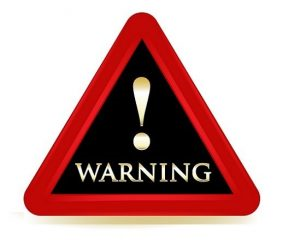 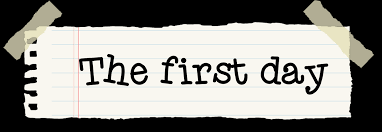 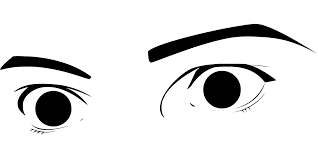 Initial response
Try to make sense of the situation

Reinterpret the event or confused about what constitutes appropriate behaviour

Feeling at least partial blame to the situation

Bargaining - ‘he / she was rude because of stress’
You try to think abut the potential reasons
Vulnerability

Background

Past experience
Gain power over others

Get things done

Get rid of people
Then you reduce your helping behaviours
Rudeness undermines mutual benefit

People who are being mistreated don’t help those who mistreat them and those associated with them and actively withdraw helpfulness

People reduce organisational commitment
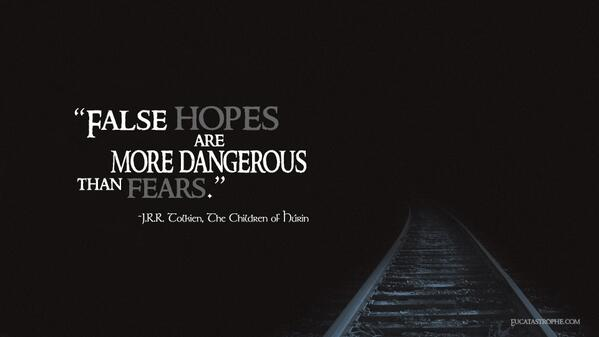 The effects of rudeness and incivility ripples far beyond the people directly around youif not careful it can spiral out of control
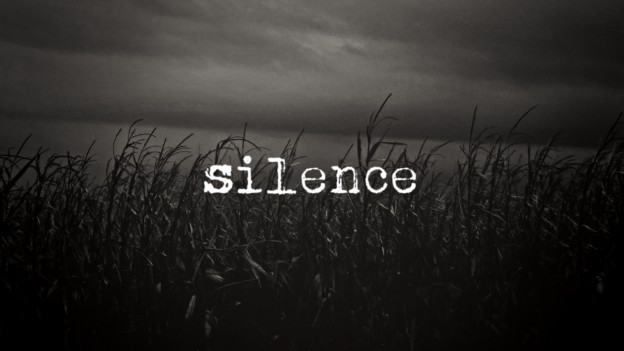 Understand the difference between rudeness, civility and bullying and respond proportionately and appropriately to each

In an industry like healthcare that is totally reliant on people being able to adjust their performance, make decisions about complex issues and think quickly in order to keep patients safer…… these behaviours have a big negative impact 

In order to work safely people need to be able to speak up, share, learn – how can they do this if they are silenced
Even minor incivility can lead to..
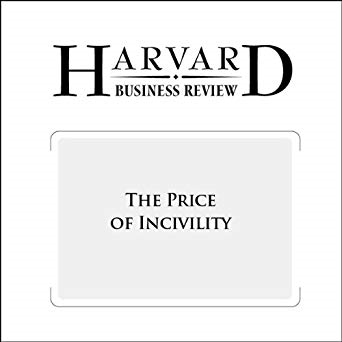 an immediate loss of cognitive capacity

reduction in the quality and time of work

impacts on onlookers or bystanders

potentially ripple to impact on patients
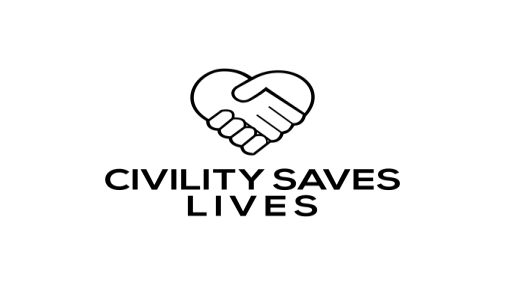 civilitysaveslives.com@civilitysaves
When rudeness in teams turns deadly
Dr Chris Turner
TED talk
https://www.civilitysaveslives.com/videos
Discussion
All